Financial performance of state-owned enterprises
Summary and main findings
Anto Bajo
Lana Zuber
Marko Primorac
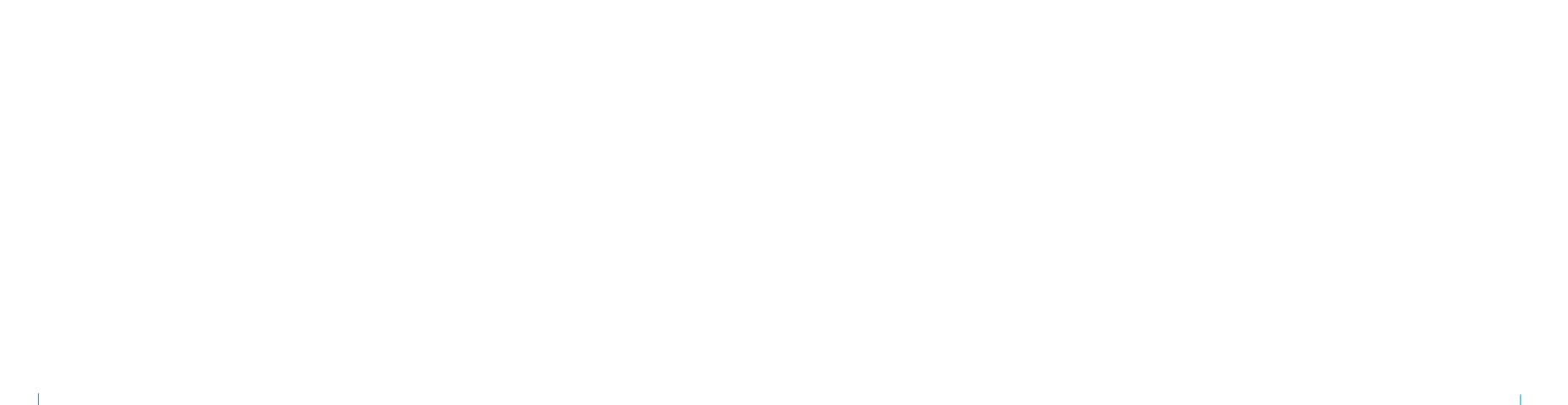 Zagreb, January 2018
Main objectives and data sources
The main objective: determine the financial performance of state-owned enterprises and draw attention to issues arising from the way their business operations are monitored. 

The primary sources of the data; the Financial Agency (Fina), the Ministry of Finance and the Ministry of State Property.

Analysis focuses on the 2008 – 2016 period
Fiscus    Institute of Public Finance       No. 5       January 2018
State owned enterprises
According to the Fina Register of Annual Financial Reports, 1,149 enterprises in Croatia were majority-owned by the state in 2016
In 2017, out of all enterprises (2017 Draft Plan for the Management of State Assets) more than 600 were controlled by the general government, but majority-owned by local and regional self-government
Among enterprises controlled and majority-owned by the state, 49 are classified as being “of strategic interest” or “of special state interest”. The distinction between the two types of enterprises, however, is not very clear
Fiscus    Institute of Public Finance       No. 5       January 2018
The structure of government’s portfolio
In 2013, the central government’s strategic part of the portfolio was divided into three categories:

Enterprises and other legal persons of strategic interest for the Republic of Croatia

Enterprises of special interest majority-owned by the Republic of Croatia

Enterprises of special interest less than 50% owned by the Republic of Croatia, listed on the stock exchange
Fiscus    Institute of Public Finance       No. 5       January 2018
The size and structure of government’s portfolio
Source: Authors’ systematization according to Fina (2017)
Fiscus    Institute of Public Finance       No. 5       January 2018
Gross operating results of enterprises of strategic interest pertaining to state portfolio, 2005 – 2016 (in HRK m)
* A report on the operating results of enterprises pertaining to state portfolio has not been made public in 2016; the authors have thus systemized the operating results of publicly-owned enterprises marked as enterprises of strategic interest in 2015. Vukovar Port has not made public its operating results for 2016 and was thus exempt from the analysis.
Source: Authors’ systematization based on Ministry of State Property’s report on the management of state assets, publicly-owned enterprises’ financial reports, and Government report on the implementation of the state asset management plan.
Fiscus    Institute of Public Finance       No. 5       January 2018
Gross profit of state-owned enterprises, 2008 – 2016 is HRK 29,5 bill
In 2005, only nine companies made a gross profit amounting to HRK 1.8 bn. In 2016 there were 38 companies with a gross profit amounting to HRK 6 bn. More than one half of the profits in the portfolio were generated by two publicly-owned enterprises – HEP and INA 
As many as 15 enterprises have made less than HRK 10 m in profits in the last nine years
What is even more worrying is the fact that some enterprises which have been owned by the state the longest are nowhere to be found among profitable enterprises – the Institute of Immunology, Croatian Railways – Infrastructure, or the Marine Electronic Centre 
The weak performance of the majority of SOEs suggests that detailed audits are required and decisions regarding their future in the state portfolio must be made
Fiscus    Institute of Public Finance       No. 5       January 2018
State owned enterprises profit/dividends and payments into the state budget, 2011 – 2016
Source: Author’s systematization according to data on the financial reports of publicly-owned enterprises found on the Ministry of Finance website, Government decisions on the payment of profit/dividend into the state budget and the Decision on profit distribution available on the Fina (2017).
* The 2013 Government decision was not found; therefore, an estimation was made as per the 2012 decision, according to which 50% of net profits are to be paid into the state budget.
Fiscus    Institute of Public Finance       No. 5       January 2018
Net losses of the largest SOEs, 2008 – 2016 is HRK 16,8 bill
Source: Author’s systematization in accordance with the publicly-owned enterprises’ reports on the Ministry of Finance website, the Ministry of State Property website, and the report on the execution of the 2015 Plan on the Management of State Assets.
Note: The table only contains the enterprises that have sustained the most significant losses.
Fiscus    Institute of Public Finance       No. 5       January 2018
Profit/dividends and payments into the state budget, 2011 – 2016
Revenue from profit and dividends, and share 
in total revenue, 2005 – 2016
Revenue from profit is an unstable revenue source, its amounts fluctuating from only HRK 117 m in 2007 to HRK 1,342 bn in 2009
The primary factor influencing such fluctuations is the number of enterprises of strategic interest in a given year (there were 69 such enterprises in 2009, and 49 in 2011), but they also depend on the enterprises’ financial performance
It is quite unusual when the best state-owned enterprises operate at a loss, but this happened as many as four times between 2005 and 2016 
The largest share of revenue in the 2005 – 2009 period was revenue from dividends, while in 2009 the largest share came from profits
The state owned a larger number of joint-stock companies that paid dividend regularly before 2009
Fiscus    Institute of Public Finance       No. 5       January 2018
Conclusion
The Croatian government has committed to the transparent management of state assets as well as to the opening of the economy to private investment and the market
The state still plays a leading role in the market due to having (either majority or minority) shares in all major companies, which have not been subject to market valuation since they are not listed on the stock exchange
Many state-owned enterprises earn low profits, and their payments into the state budget are not made public
Fiscus    Institute of Public Finance       No. 5       January 2018
Conclusion – key issues (1)
The number of SOEs has been growing continuously for the last nine years 
The state owns enterprises pertaining to many different sectors of economy without having a clear strategy on how and why a particular enterprise is chosen
SOEs are, for the most part, not joint stock companies, which is one of the reasons for the underdevelopment of the financial market and the inability to obtain market valuation 
The state’s ownership portfolio lacks a strategic-level direction and is divided among a number of sectors, without making it clear which are of higher importance for the state
Even though there are more than a thousand SOEs, only some fifty are enterprises of strategic interest bound to pay a part of their profit (and dividends) into the state budget
Fiscus    Institute of Public Finance       No. 5       January 2018
Conclusion – key issues (2)
The performance of enterprises of strategic interest is unpredictable; in many cases they operate at a significant loss, this leading to the conclusion that they are not profitable for the state (pursuant to return on ROE analysis) 
The payment of profits/dividends into the state budget is not made public, while many enterprises are late or in default with the payment
Decisions on profit distribution that are made public are not always consistent with actual payments into the state budget, making statistical analysis impossible
Revenue from profit and dividends is an unstable source of revenue. Prior to 2009, the majority of revenue from publicly-owned enterprises came from dividends, and after 2009 from profit
Fiscus    Institute of Public Finance       No. 5       January 2018
Conclusion – recommendations (1)
The state portfolio should be reduced, especially minority shares in companies which are majority privately-owned

The state portfolio should be focused on strategic sectors of the economy (energy, transport, water supply, etc.) rather than being present across almost all sectors. Croatia must determine its priorities when it comes to SOEs

The Government should disclose a list of enterprises defaulting on their payment of profits into the state budget (like it did in 2012 with defaulting taxpayers, which encouraged many of them to pay their debts due to public pressure)
Fiscus    Institute of Public Finance       No. 5       January 2018
Conclusion – recommendations (2)
The Government should determine and disclose the deadlines to be met by state-owned enterprises when making payments into the state budget
Boards of companies that do not comply with their legal obligation to make a timely payment should face legal consequences
Companies should disclose the annual amounts of profit they paid into the state budget or the reasons why they were unable to do so
The Government should exert its influence on the development of the domestic capital market by obliging public enterprises majority- and minority-owned by the state to be listed on the Zagreb stock exchange in order to have a better insight into the value of its assets and more precisely evaluate the potential to reduce the deficit and public debt
Fiscus    Institute of Public Finance       No. 5       January 2018
Past issues
No. 1.  Operations of football clubs in Croatia
No. 2  The restructuring and privatisation of the shipyards in Croatia 
No. 3  The Gas Sector in the Republic of Croatia - Liberalisation and Financial Operations
No. 4  Restructuring the railway companies owned by the Republic of Croatia
Fiscus    Institute of Public Finance       No. 5       January 2018
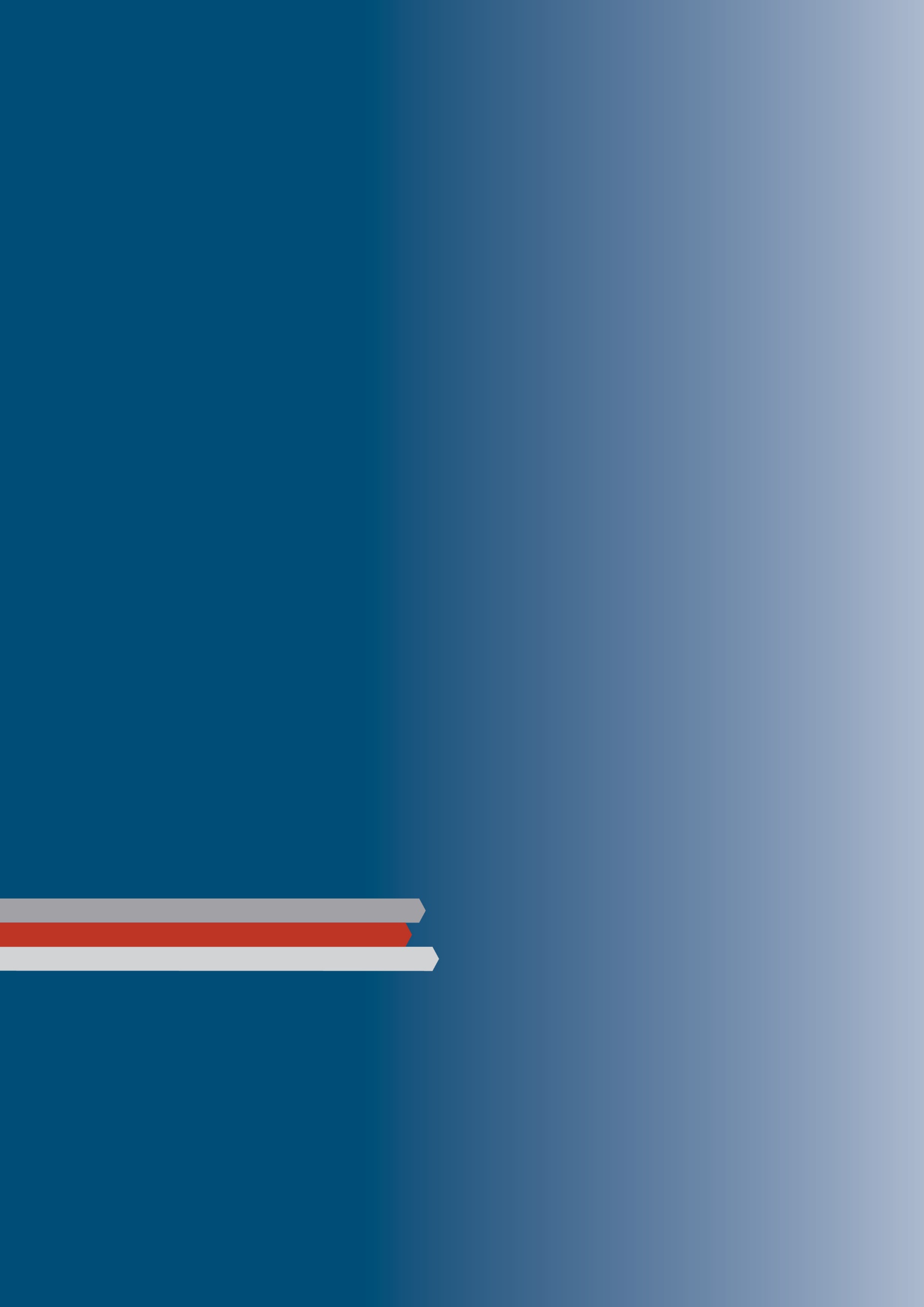 The main objectives are: 
to provide in-depth analysis of the financial operations of public sector institutions and those institutions that are in any way associated with the production of goods and the provision of services of a broader public interest;
to improve understanding of the financial consequences of their operations and increase accountability;
to provide objective information on their business operations to the broader professional public and to investors;
to contribute to the removal of administrative barriers to the development of competetiveness and the market economy
The vision of Fiscus is to become a reliable source of sectoral analyses through the prism of interaction between the public and private sector.

The mission of Fiscus is to identify the key challenges faced by certain economic sectors and offer suggestions for the improvement and preservation of the long-term stability of the Croatian economy.
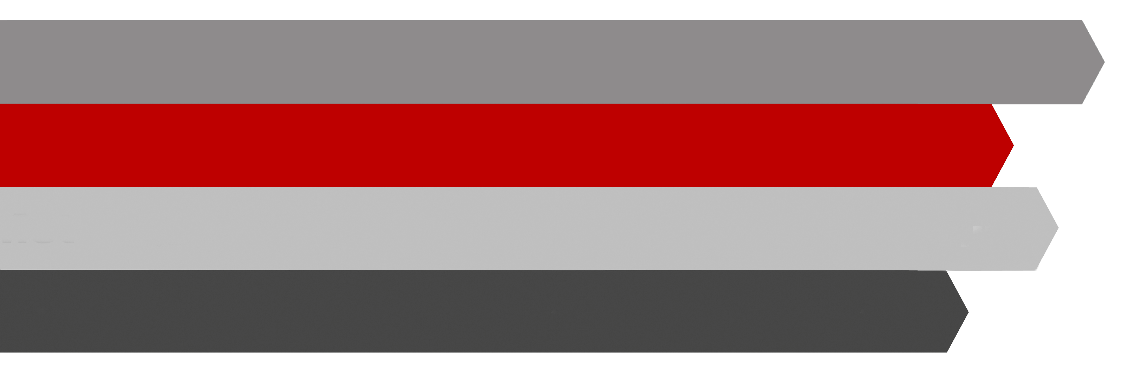 Publisher: Institute of Public Finance
Zagreb, Smičiklasova 21
Tel. (+385 1) 4886 444 l   fiscus@ijf.hr
Editors: Anto Bajo and Marko Primorac
www.ijf.hr/fiscus